Virkistys- kehittämispäivä
HEIDI KOKKO 
HYVINKÄÄN yhdistykset RY
Maailma muuttuu – yhdistystoiminta muuttuu –hankeen (2018-2020) tiimoilta järjestettiin yhdistyksille räätälöityjä kehittämispäiviä. 

Tämä kalvosarja tarjoaa rungon yhdistyksen kehittämispäivän järjestämisen pohjaksi. 
Värilaatikoissa on huomioita, jotka voivat auttaa sinua kehittämispäivän suunnittelussa.
hei, sinä Kehittämis-päivän järjestäjä!
Kehittämispäivän tavoite
Perustehtävä: Miksi yhdistyksenne on olemassa?
Yksi tai kaksi koulutus-/kehittämiskokonaisuutta.
Poimi teitä kiinnostavat kokonaisuudet: https://www.hyvy.fi/tukea-yhdistyksille/kehitys/
Ohjelma
Arvioi valitsemallesi sisällölle varattavaa aikaa. Tässä yksi esimerkki.
klo 10:00	Mitä arvostat yhdistyksessä?
	Toiminnan tarkoitus ja perustehtävä
klo 11:30	Lounastauko
klo 12:30	Yhdistykselle räätälöity koulutus-/kehittämisaihe
klo 14:30	Päivän yhteenveto, Muutoksen askeleet lomakkeen täyttä keskustellen ja palaute
klo 15:00	Kotia kohti!
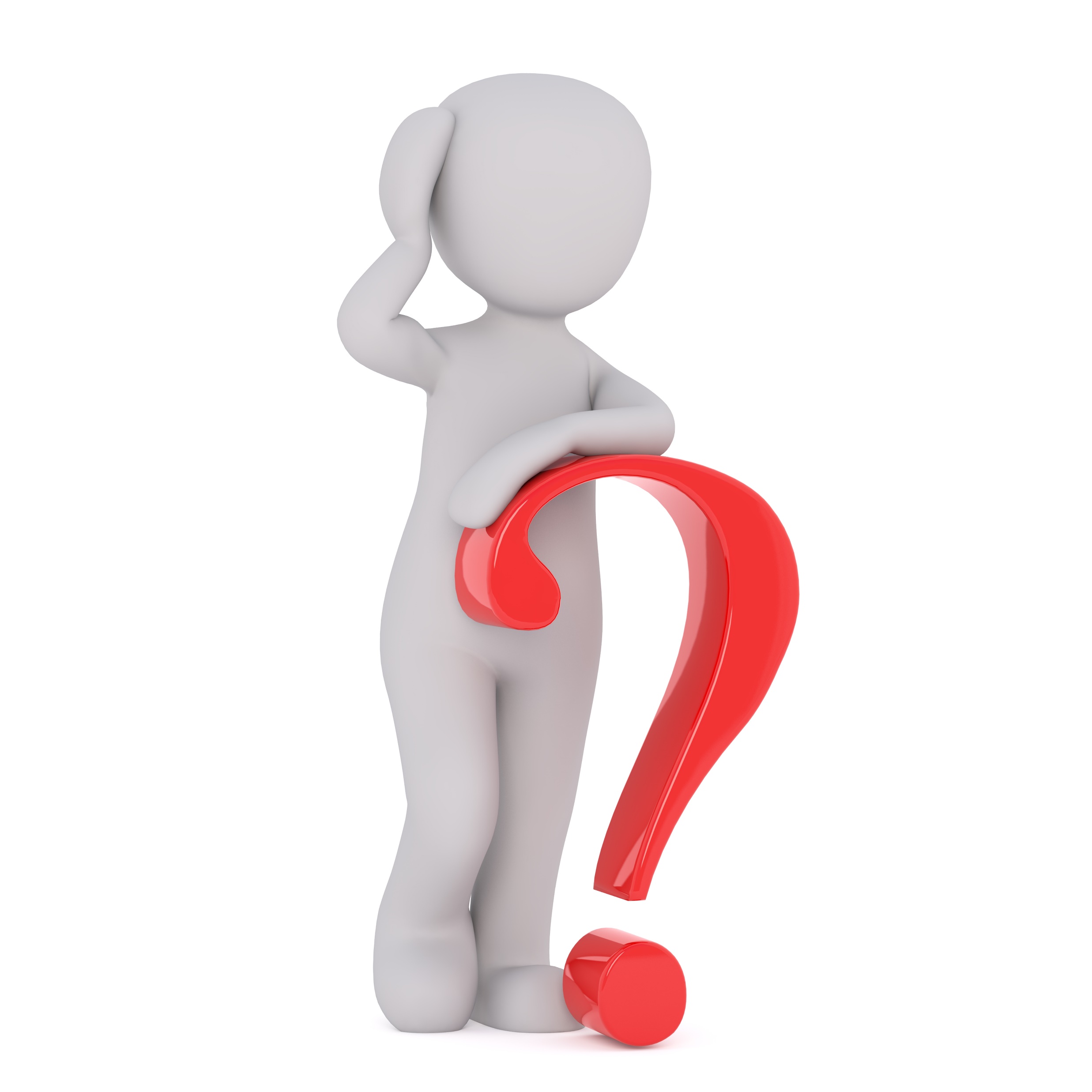 Tutustuminen
Kirjatkaa fläppitaululle ARVOSTAN -lista ja nivokaa aiheita myös yhteen.
Organisaationperustehtävä
Mitä sillä tarkoitetaan?
Mitä varten organisaatio on olemassa?
Työmaan ohi kulkeva mies kysyy kivenhakkaajalta, mitä tämä tekee. 
”Hakkaan kiviä”, mies vastaa. 
”Entä mitä sinä teet?” kyselijä jatkaa toisen kivenhakkaajan kohdalla. 
”Rakennan katedraalia!” kuuluu vastaus.

Lainaus: https://oppimateriaalit.jamk.fi/tyoyhteisontoiminta/mika-on-perustehtava/ Gillet Jean-Claude, 1995
Miksi on tärkeä pysyä perustehtävässä?
Motivaatio ja sitoutuminen parantuvat
Ristiriidat vähenevät
Saadaan aikaan tavoitteen mukaisia asioita
PERUSTEHTÄVÄ SÄÄNNÖISSÄ
Poimitaan tarkoituspykälästä perustehtävää kuvaavat ydinsanat

Valitse ” Tarkoituksensa toteuttamiseksi yhdistys” listasta mielestäsi kolme tärkeintä painopistettä
	 Äänestetään tärkeimmät painopisteet
2§ tarkoitus ja toiminnan laatu
Poimi tähän yhdistyksen säännöistä 2§
3§ tarkoituksen toteuttamiseksi
Poimi tähän yhdistyksen säännöistä 3§ ja tulosta pykälän kohdat erillisille A4 arkeille, joita voitte käyttää äänestämisessä.
Yhdessä kehittämispäivässä ehditään 1-2 kehittämisaihetta. Valitkaa aiheet yhdessä.
Valittu aihepiiri
Poimi teitä kiinnostavat kokonaisuudet: https://www.hyvy.fi/tukea-yhdistyksille/kehitys/
Jakautukaa 3-4 hlö ryhmiin:

PERUSTEHTÄVÄ
Ollaanko nyt ytimessä? 
Voidaanko karsia/lisätä/kehittää? 	
ENSI KAUDEN TOIMINTAMiten käsitellyt aiheet näkyvät käytännön toiminnassa?Kuka vastaa suunnitelman edistämisestä?
Ollaan ytimessä!
Mieti tähän mielekäs ryhmätyö, missä sovelletaan perustehtävää ja päivän aikana käsiteltyjä aihepiirejä.
Ryhmätyön purku
Nivokaa yhteen ryhmätyössä käsitellyt asiat. Välttäkää ideoita, jotka jäävät epämääräisesti roikkumaan ilmaan!
Keskustelkaa rakentavasti oman yhdistyksen nykytilasta. Kirjatkaa ylös tavoitteenne. Palatkaa tavoitteisiin säännöllisesti.
Muutoksen askeleet
Tavoitteet joihin päätämme yhdessä pyrkiä
Seuranta vuosittain
VAPAAEHTOISTEN JOHTAMINEN
Missä olette nyt?
Millä perusteilla?
ESIMERKKEJÄ:
Tehtävien jakautuminen oikeudenmukaisesti ja selkeät vastuualueet
Tekijöiden jaksamisen edistäminen (tuki, virkistys, palkitseminen)
Mokaaminen on sallittua ja mokista opitaan
Uusien vapaaehtoisten on helppoa tulla mukaan
Määräaikaiset tehtävät
Perehdytys ja osaamisen varmistaminen
Missä olette vuonna X? Miten muutos näkyy?
Mitä koulutusta/apua tarvitsette?
Tietotekniikka apuna yhdistyksen toiminnassa
Missä olette nyt?
Millä perusteilla?
ESIMERKKEJÄ:
Sähköposti; joukkoviestit, liitetiedostot
Kotisivut
Tekstinkäsittely (Word)
Taulukkolaskenta (Excel)
Yhdistyksen Facebook julkinen sivu/ryhmä
Mainosten tekeminen (Canva)
Mainostaminen kaupungin tapahtumakalenterissa (tapahtumat.hyvinkaa.fi/fi-FI)
Kokoontumisten sopiminen sähköisesti (Doodle)
Tiedostojen yhteistallentaminen (Google Drive)
Yhdistyksen Instagram, Twitter ja muut sosiaalisen median kanavat
Missä olette vuonna X? Miten muutos näkyy?
Mitä koulutusta/apua tarvitsette?
VIESTINTÄ JA MARKKINOINTI
Missä olette nyt?
Millä perusteilla?
ESIMERKKEJÄ:
Jäsentiedotus (kirje, sähköposti, facebook tms.)
Jäsenhankinta (millä menetelmillä?)
Yhdistyksen tunnettuus ja imago (sosiaalinen media, paikallislehdet, viidakkorumpu)
Tapahtumaa: 
edeltävä, 
sen aikainen ja 
jälkikäteinen viestintä
Missä olette vuonna X? Miten muutos näkyy?
Mitä koulutusta/apua tarvitsette?
YHTEISTYÖ
Missä olette nyt?
Millä perusteilla?
ESIMERKKEJÄ:
Muut yhdistykset
Oma piiri/liitto/katto-organisaatio
Muut tahot (kaupunki, oppilaitokset, yrittäjät)
Hankkeen kirvoittama yhteistyö
Missä olette vuonna X? Miten muutos näkyy?
Mitä koulutusta/apua tarvitsette?
TOIMINTA AJAN HENGESSÄ
Missä olette nyt?
Millä perusteilla?
ESIMERKKEJÄ:
Toimijoilla halu uudistua ja kehittyä
Hallituksen välinen yhteistyö ja ajatusten vaihto
Toiminnan suunnittelun tavat (ketkä, milloin)
Vuorovaikutus jäsenten kanssa
Palautteen järjestelmällinen kerääminen (keskustelut, palautteet, jäsenkyselyt)
Kouluttautuminen ja verkostoituminen
Missä olette vuonna X? Miten muutos näkyy?
Mitä koulutusta/apua tarvitsette?
Kerää palautetta kirjallisesti tai suullisesti!
PALAUTE
Kiitos!
Ota yhteyttä!
heidi.kokko@hyvy.fi / 050 521 7074